Retail RFID Anti-Theft Solution
Traditional Anti-Theft System
EAS Tag Attached to Garments
Anti-theft reader at gate detects the EAS Tags
Tags removed from sold items
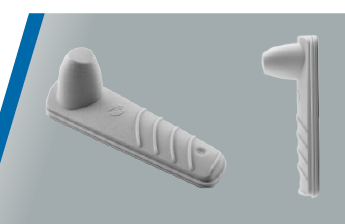 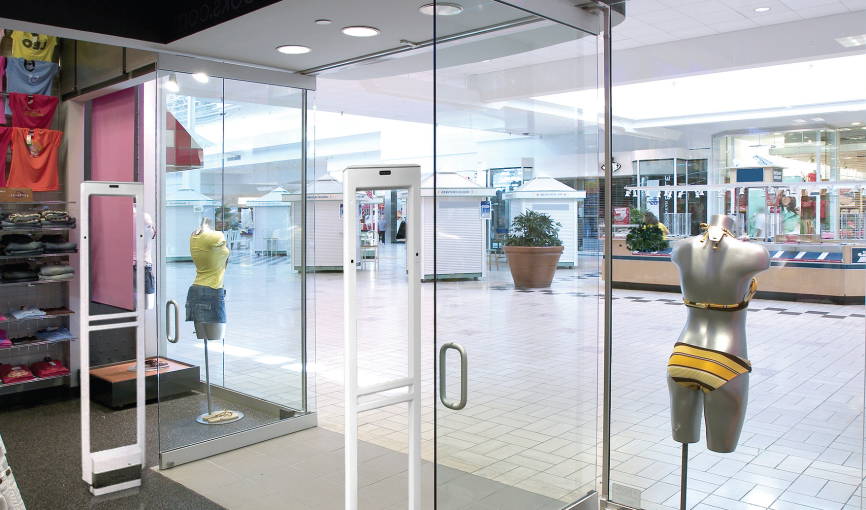 Disadvantages
EAS not provide identification
Inventory not possible
Shop billing employees can detach EAS tags and take out items without billing
Solution
RFID + EAS Combo tags
RFID Enabled Power Detacher
RFID Enabled Gate Reader  Or EAS Gate Reader
RFID Enabled billing
Portable reader for easy physical verification
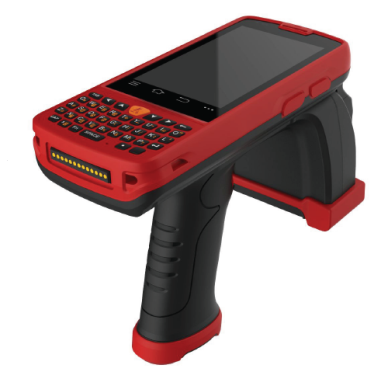 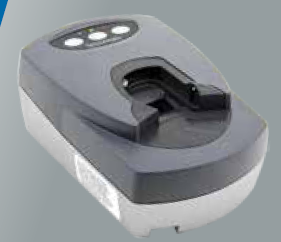 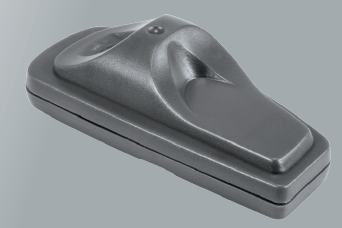 Advantages
Easy inventory and Billing
Any theft items identified
Billing staff cannot detach tags without billing